GMTSAR Example Results
Bin Zhao
UC Berkeley
Outline
ERS_Hector_EQ

S1A_Stack_CPGF_T173
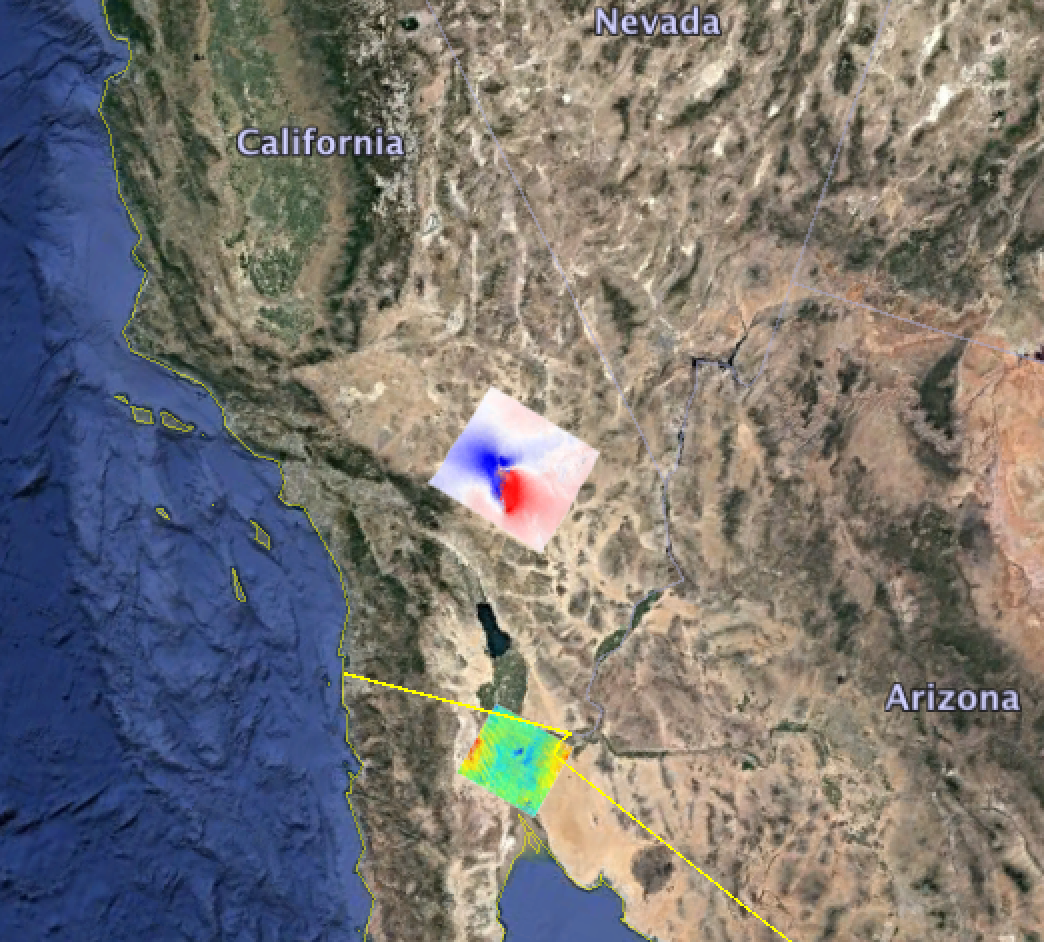 1999 Hector EQ
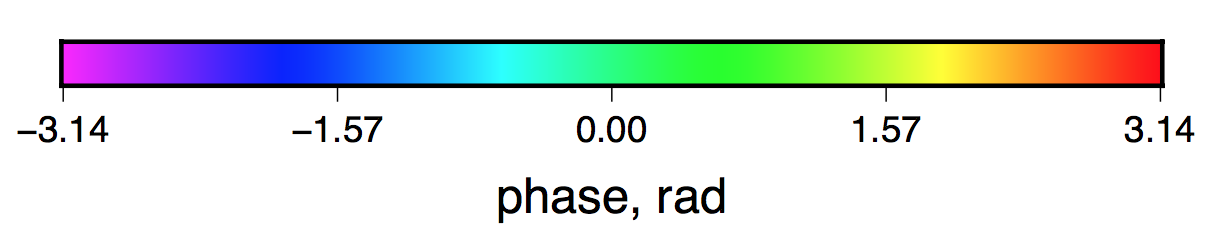 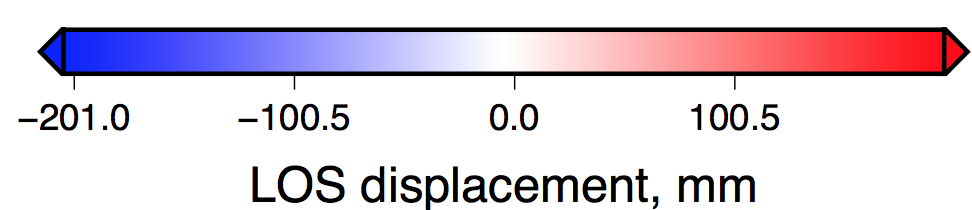 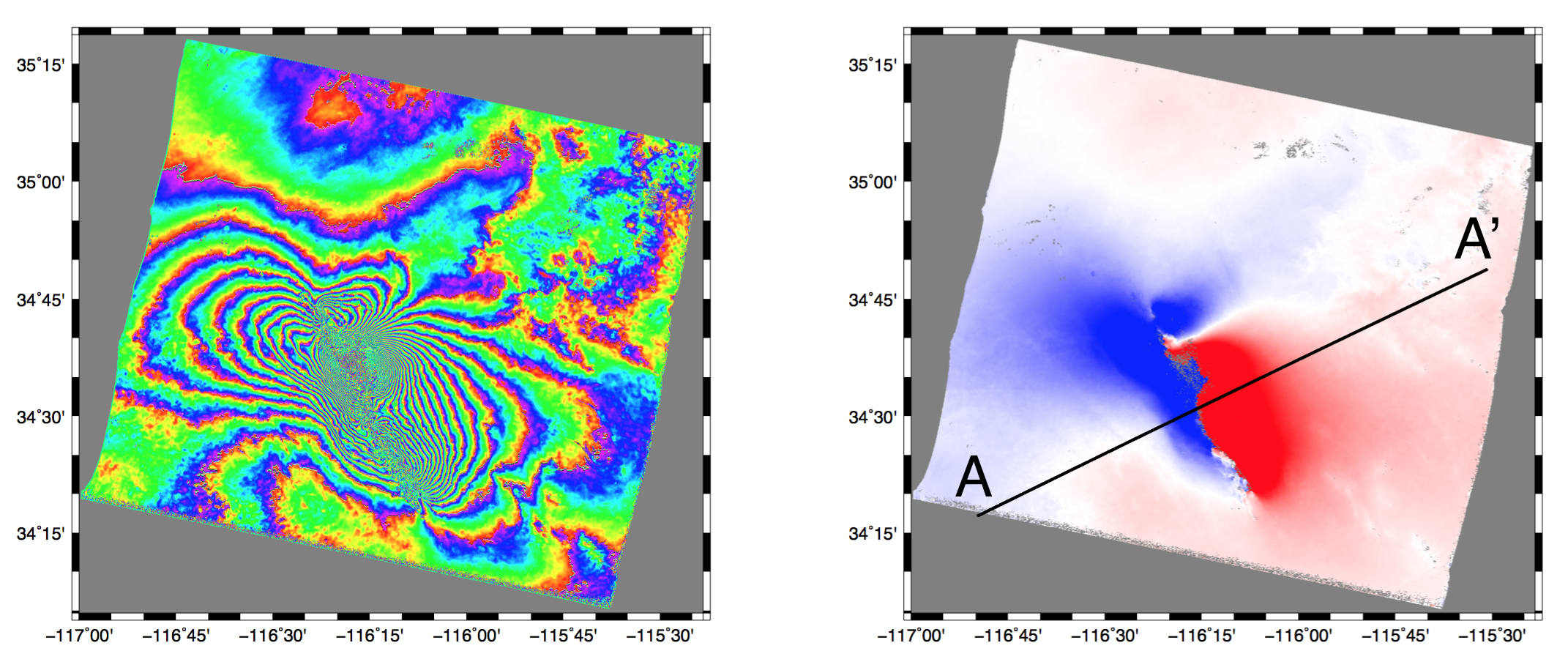 LOS along a profile A–A’ perpendicular to the Hector Mine earthquake rupture
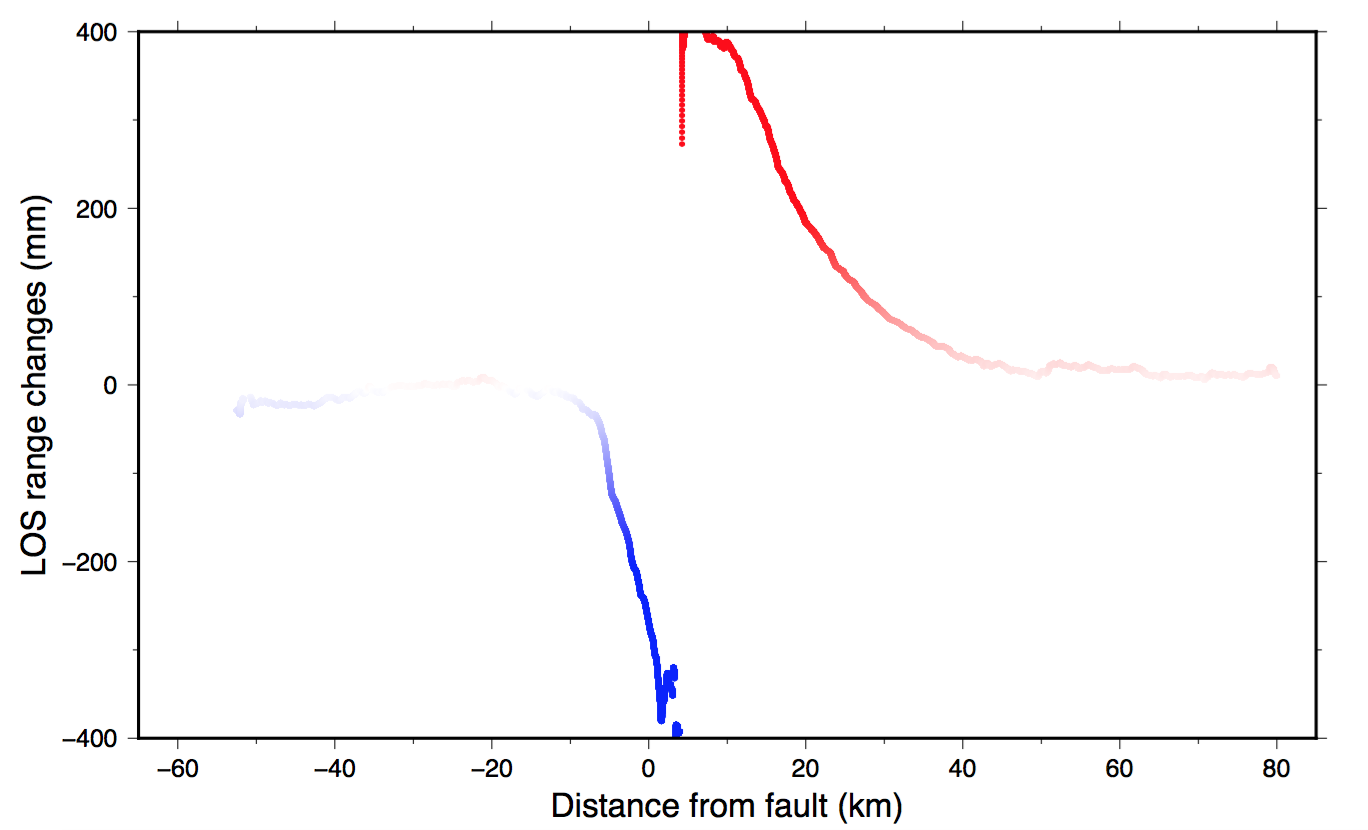 S1A_Stack_CPGF_T173 Example
2015020-2015068
2015020-2015116
2015020-2015092
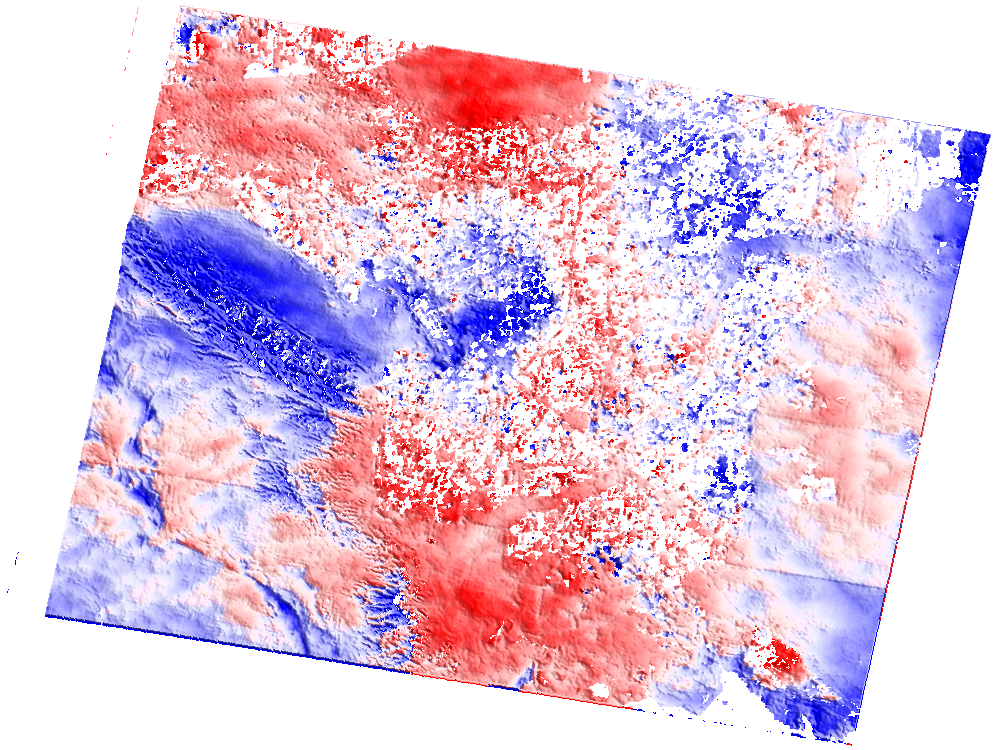 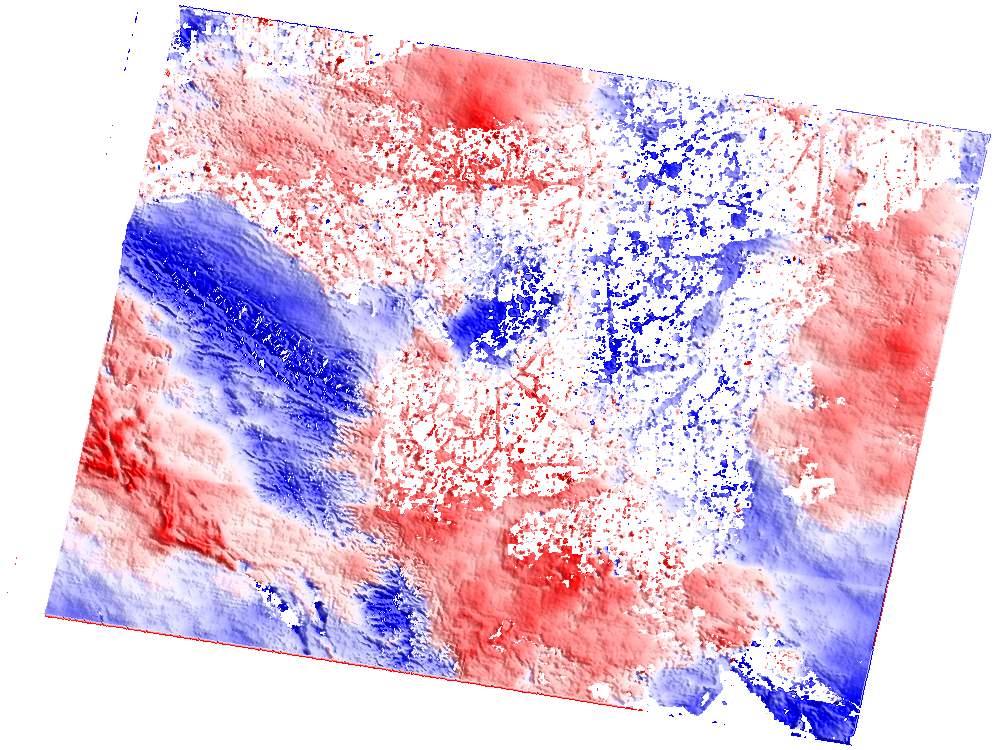 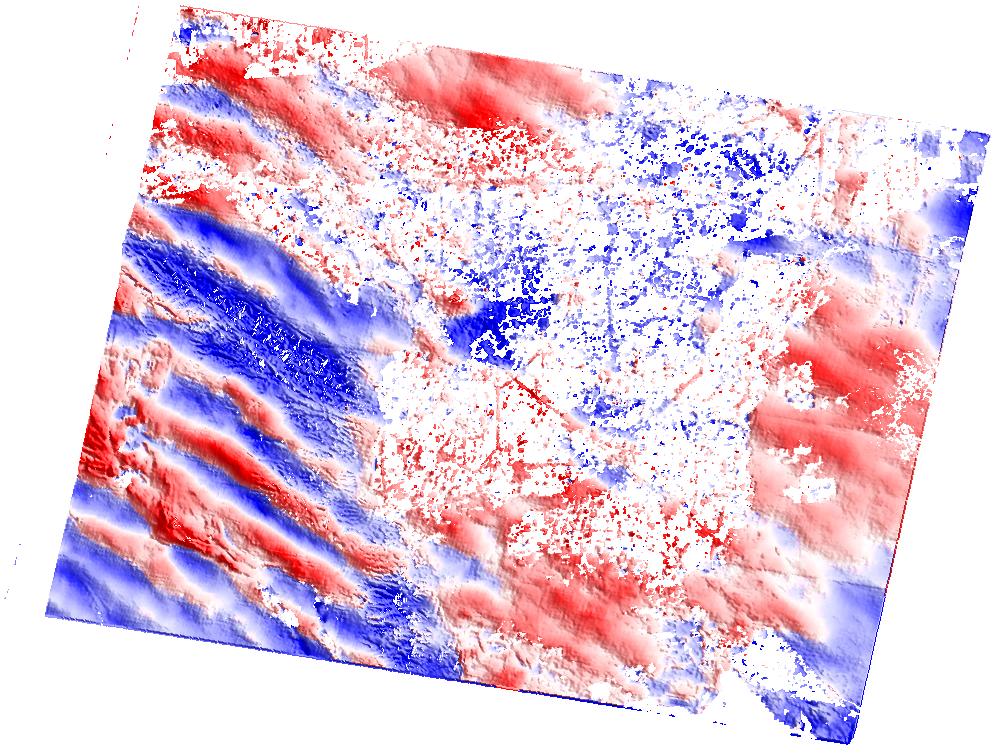 2015068-2015092
2015068-2015116
2015068-2015140
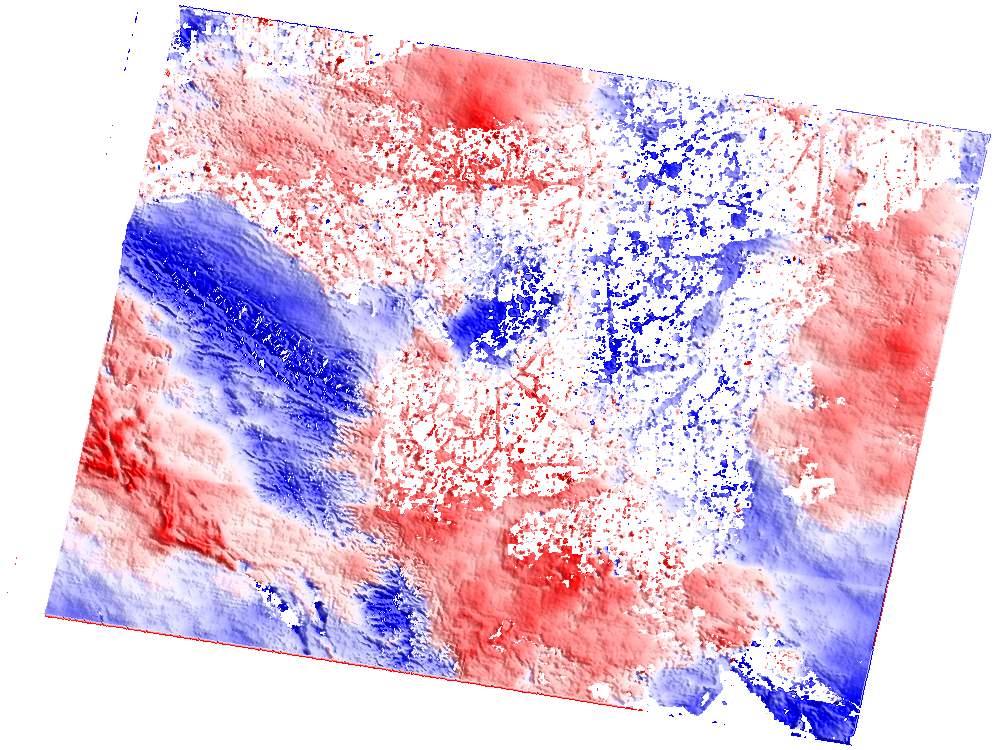 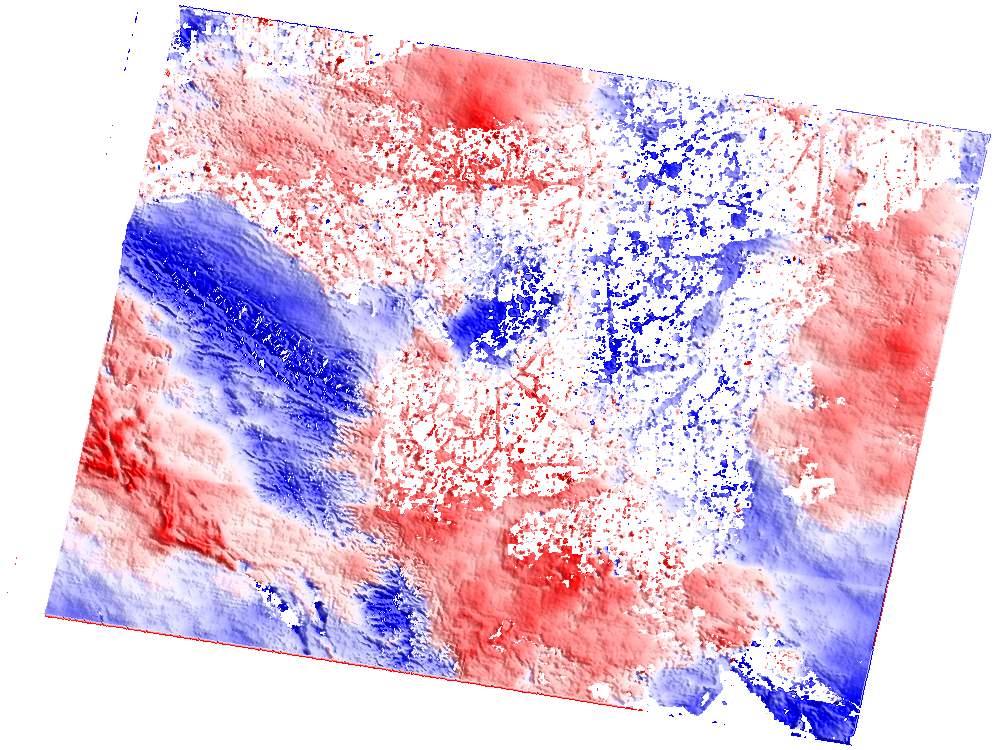 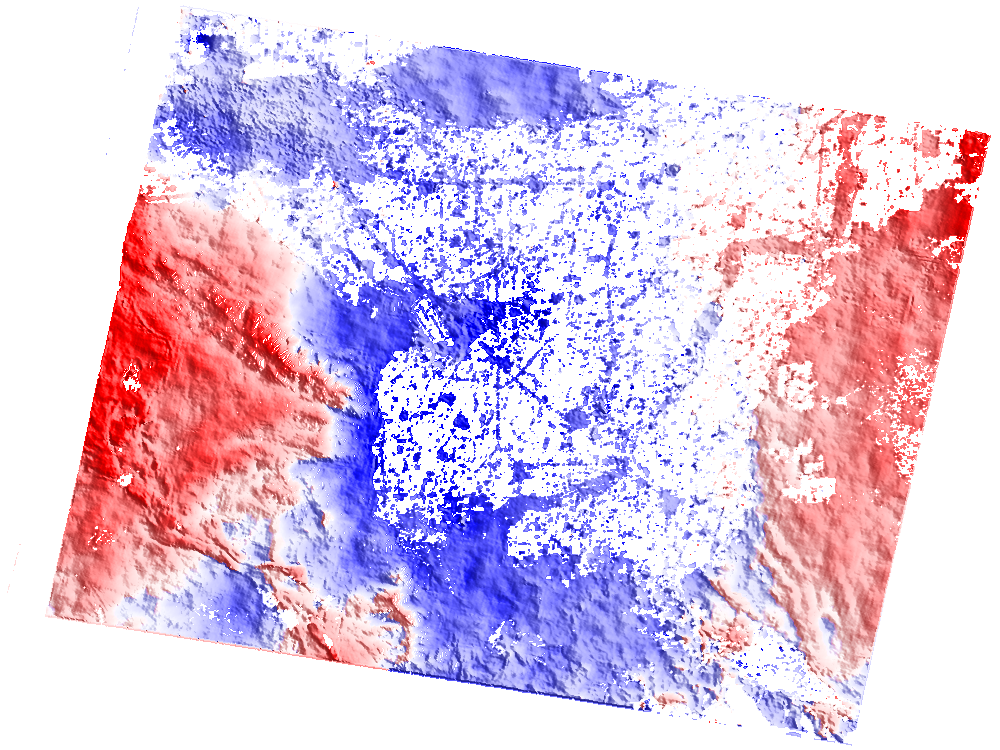 2015092-2015116
2015092-2015140
2015116-2015140
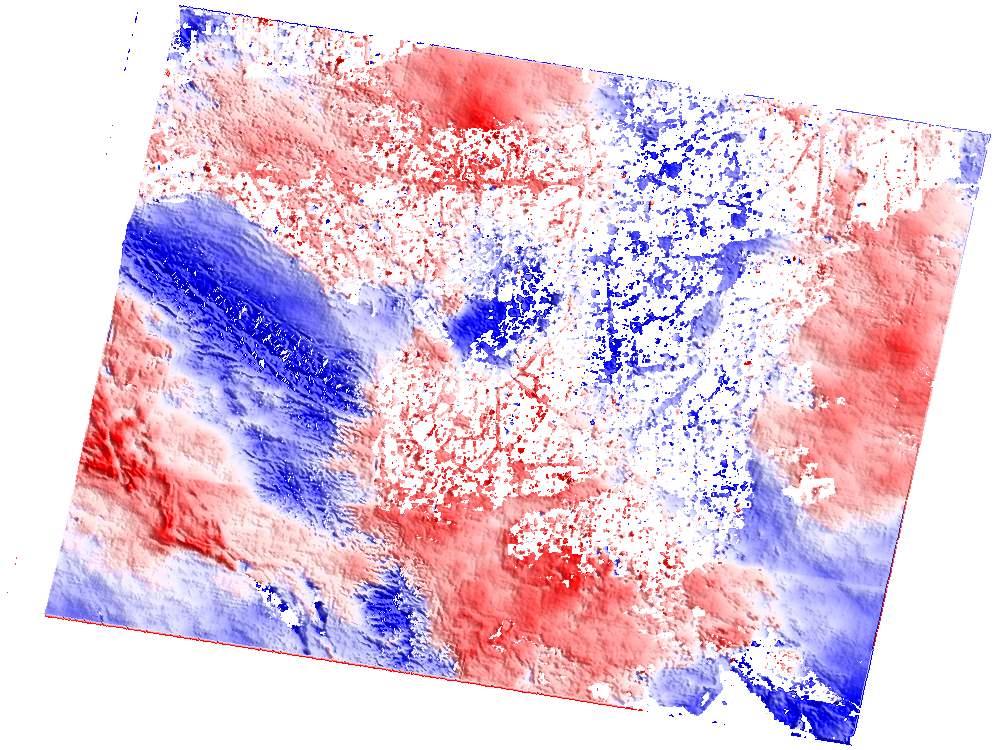 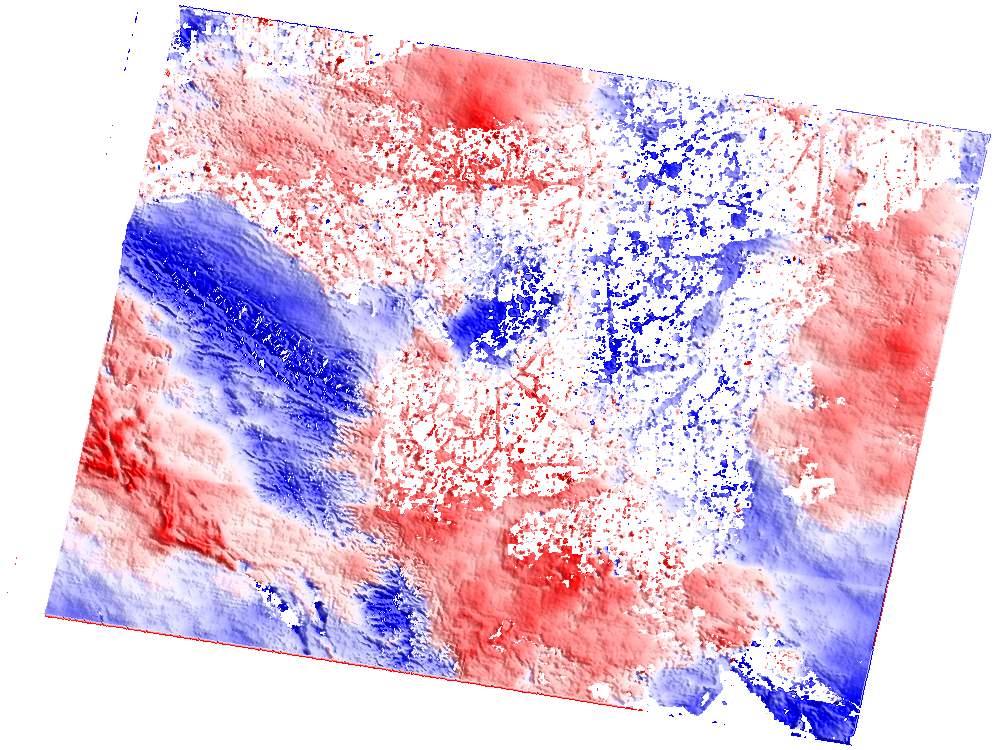 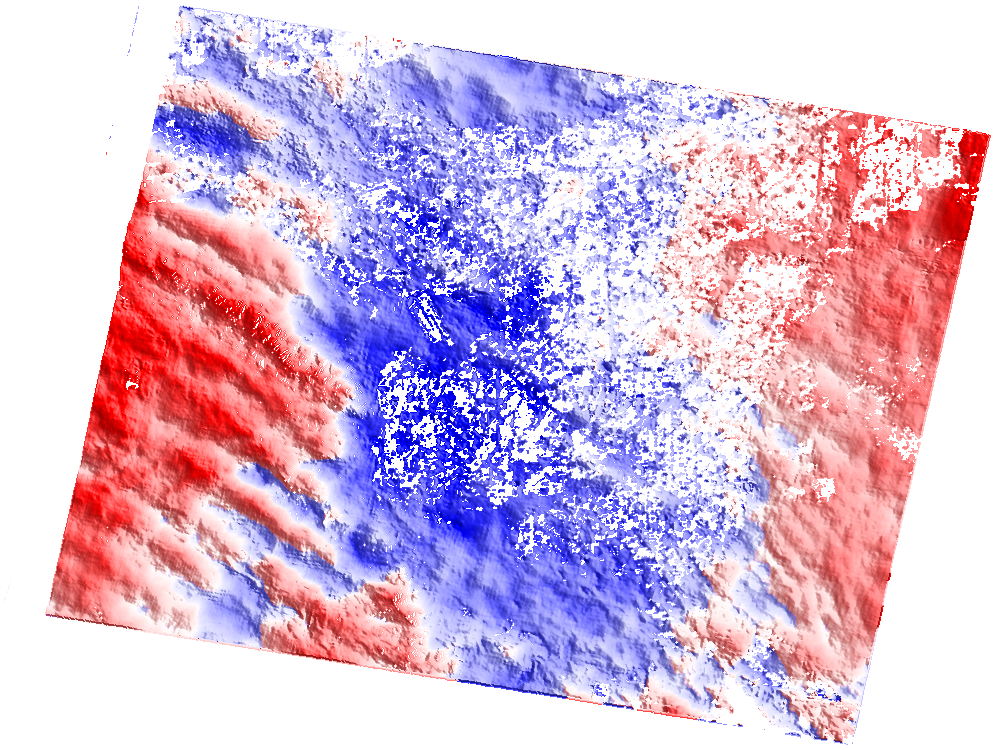 LOS range changes
LOS velocity mm/yr
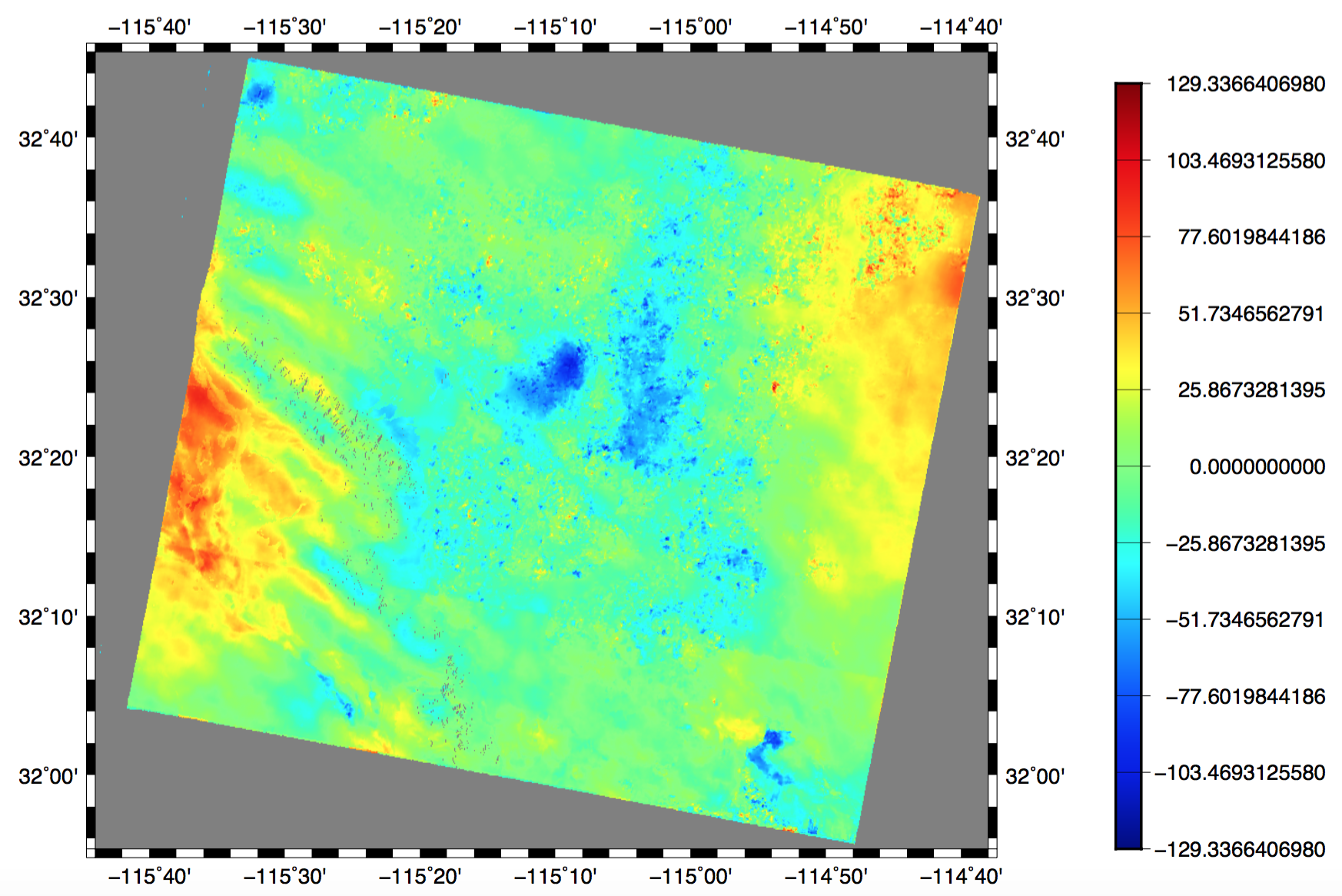 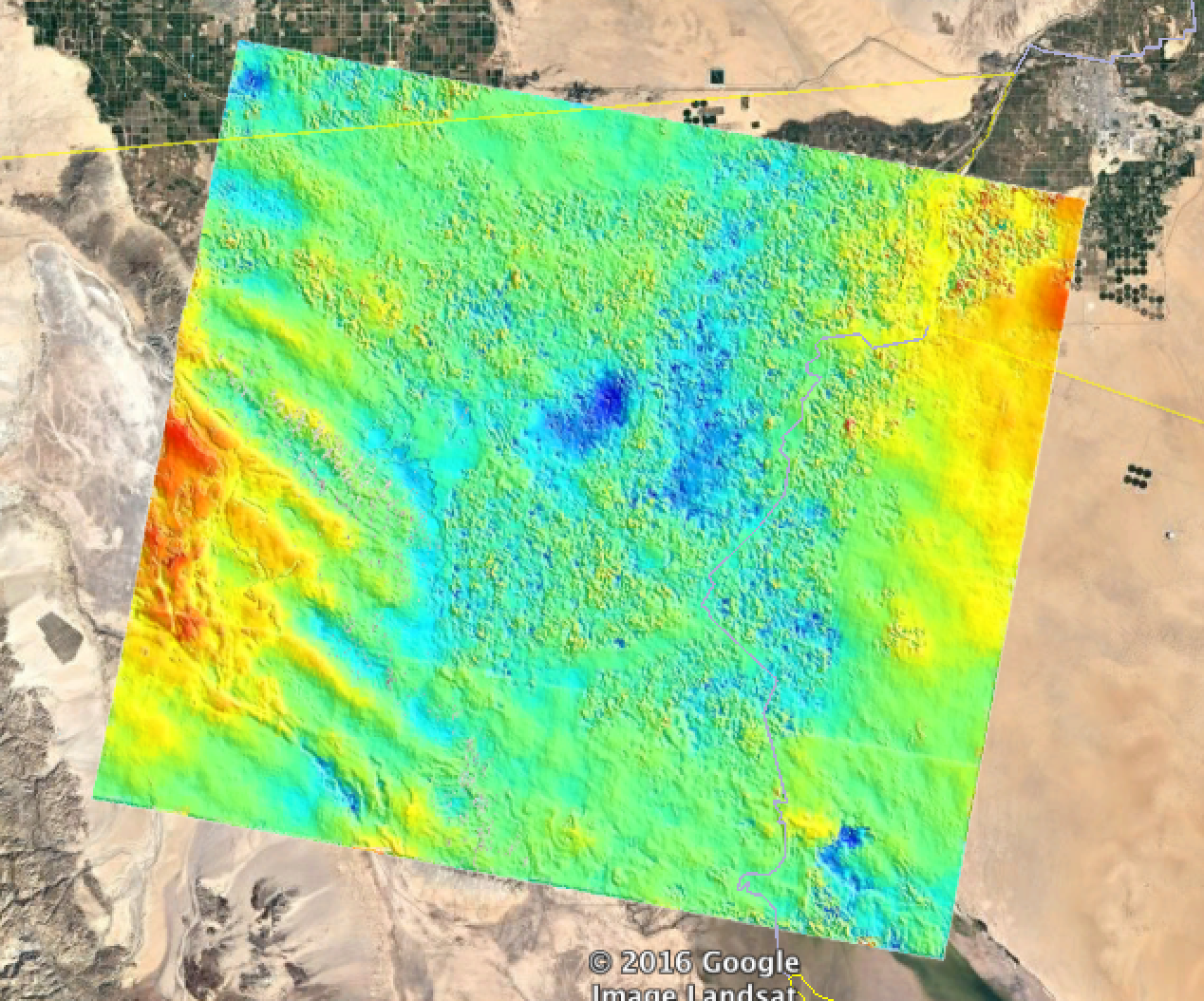